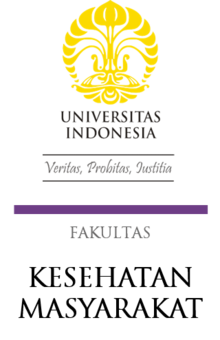 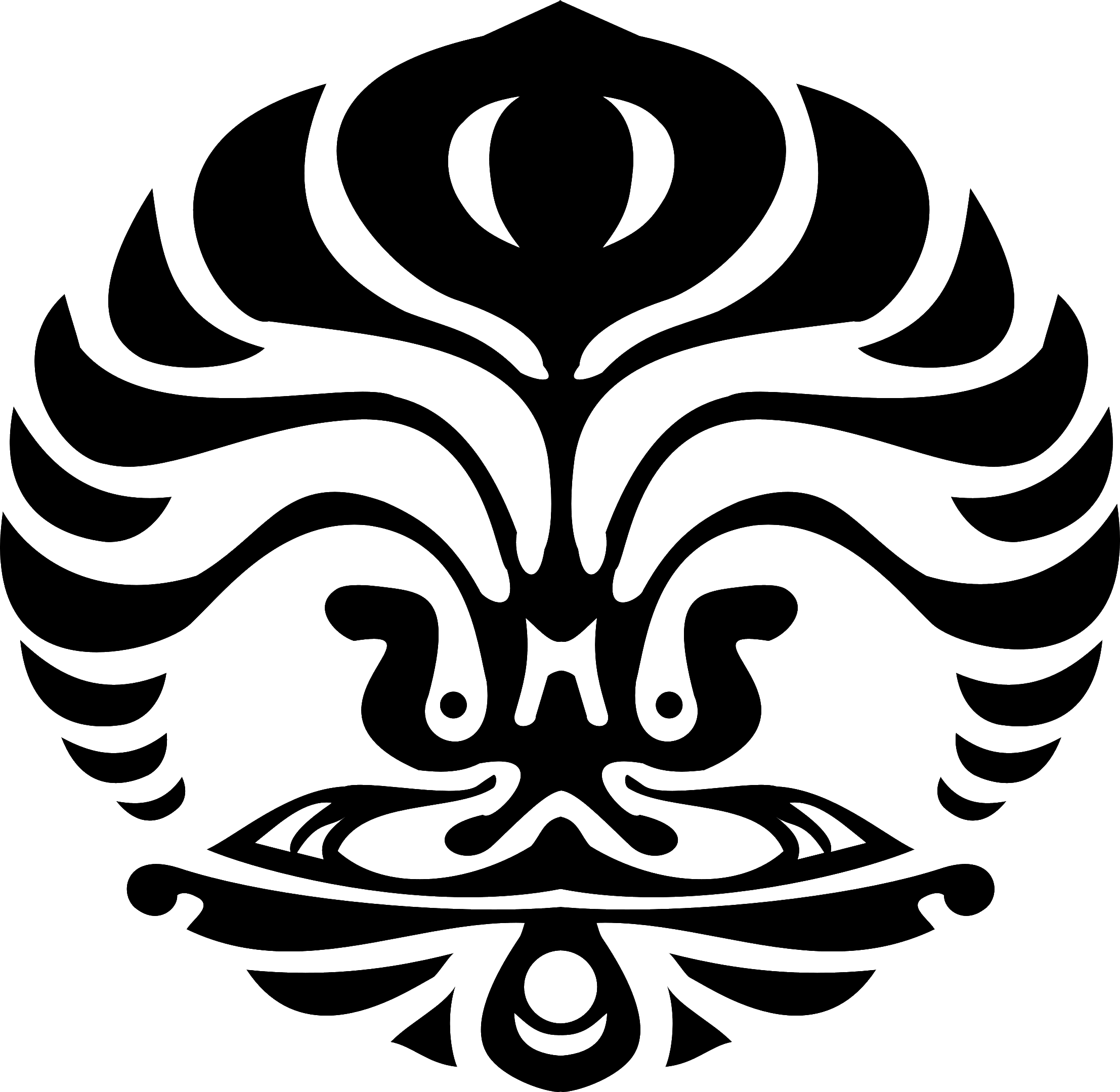 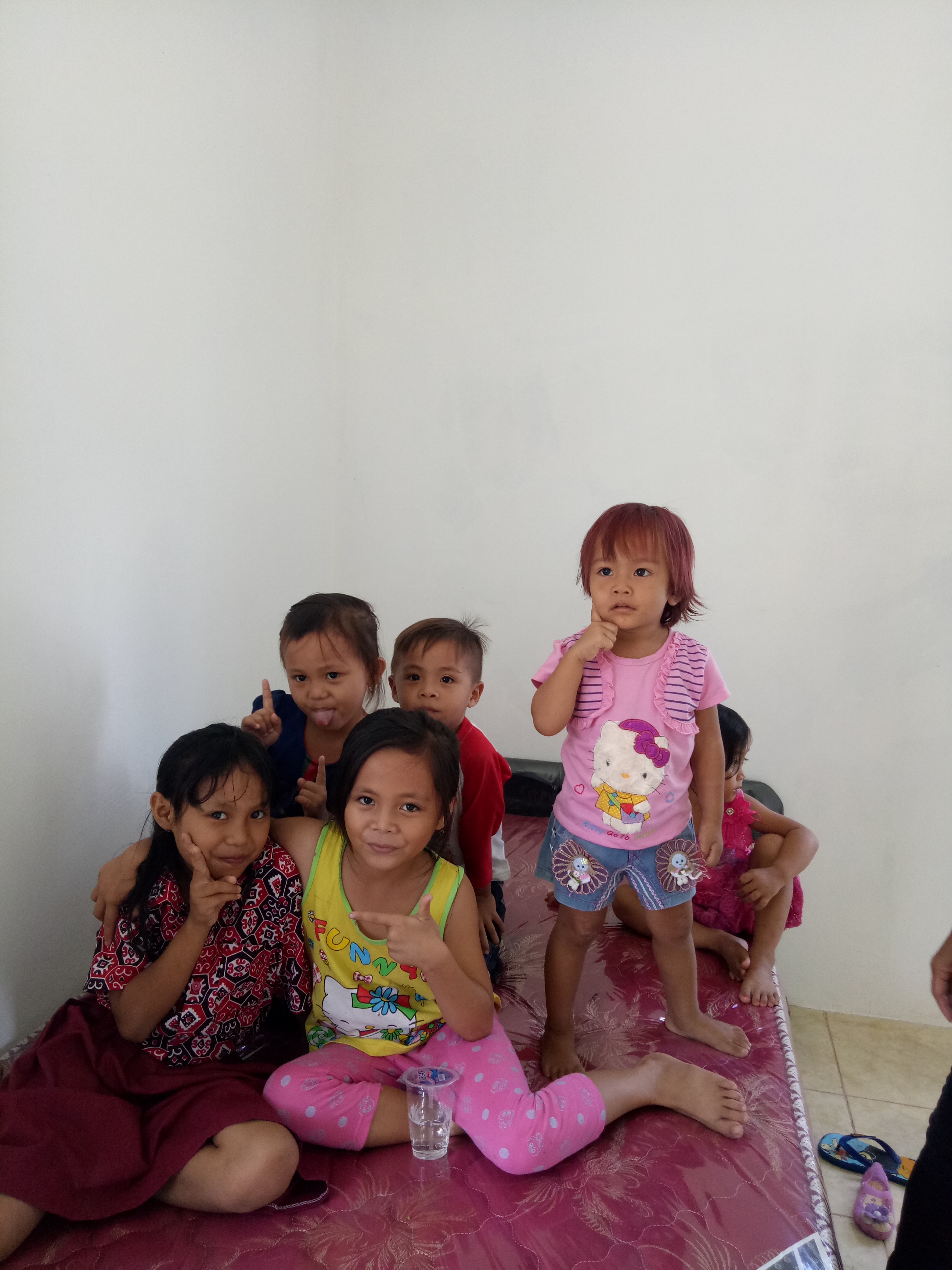 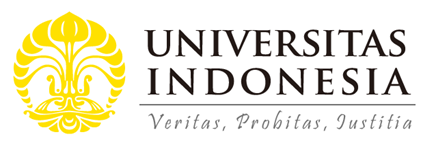 POSITIVE DEVIANCE APPROACH IN NUTRITION6th  sessionDISCOVER CONCEPT
Diah M. Utari
Department of Public Health Nutrition
Faculty of Public Health
Universitas Indonesia
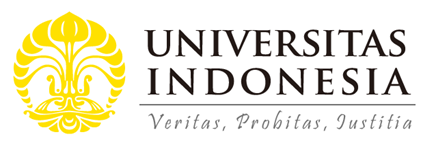 STUDY OBJECTIVES
01
02
Focus Froup Discussion
Home Visit
Common behavior
Uniq behavior (PD behavior)
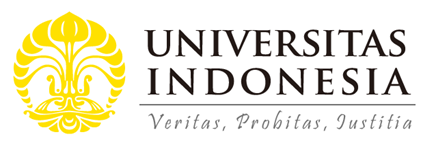 Group Discussion          common behavior
What’s  aspect that will be investigated?
- Consumption
- Hygiene
- Health
- Caring
Determine who usually cares the children
Ex : Mother, Grandma, Father, sister
Invite them to attend group discussions
mother’s group
Grandma’s group
Father’s group
Breakdown @ aspect  
             Quesioner
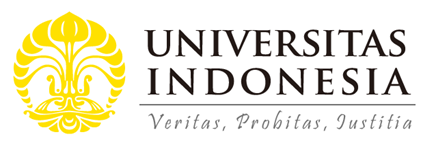 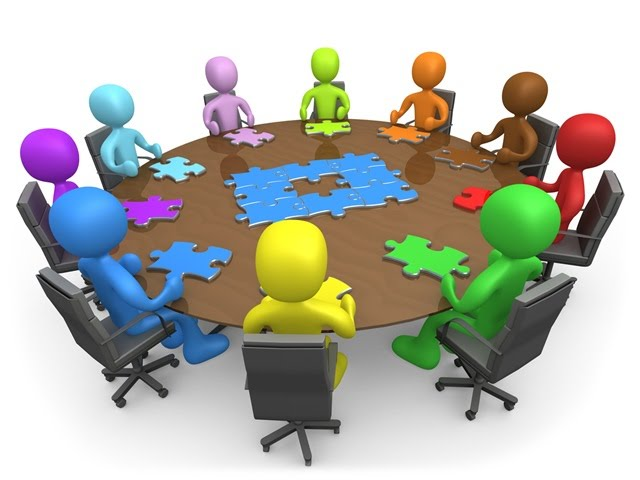 Group Discussion
@ Group : 8 – 12 participant

Facilitator :
Interviewer
Note taker
Observer 
Guided by a questionnaire
http://clipart-library.com/discussion-cliparts.html
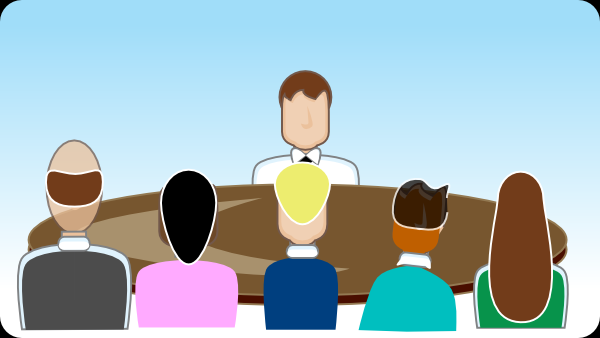 http://clipart-library.com/search2/?q=discussion#gsc.tab=
1&gsc.q=discussion&gsc.page=1
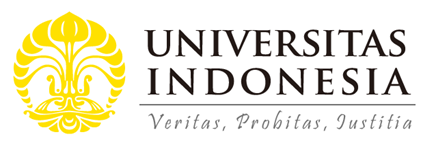 Home Visit         unique behavior
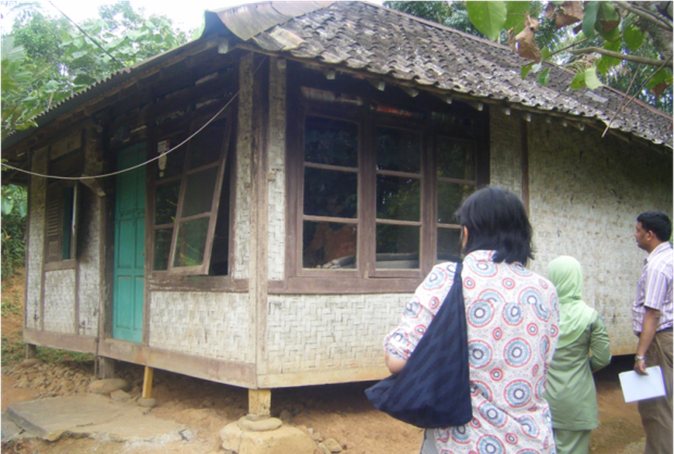 Determine three of PD’s family
Determine two of PD’s family
Visit their homes
Conduct interviews and observations
Source: PDRC UI
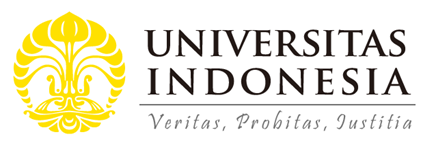 Review
Tahap yang harus dilewati 

Diskusi kelompok  perilaku umum
Perilaku unik tidak akan ditemukan jika tidak diketahui perilaku umum

Kunjungan rumah  perilaku unik
Dilakukan kunjungan rumah pada keluarga PD dan Non PD
Tugas
Tentukan aspek yang akan diselidiki berdasar skenario
Dokumentasi oleh PDRC FKM UI
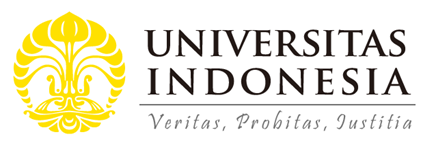 Reference
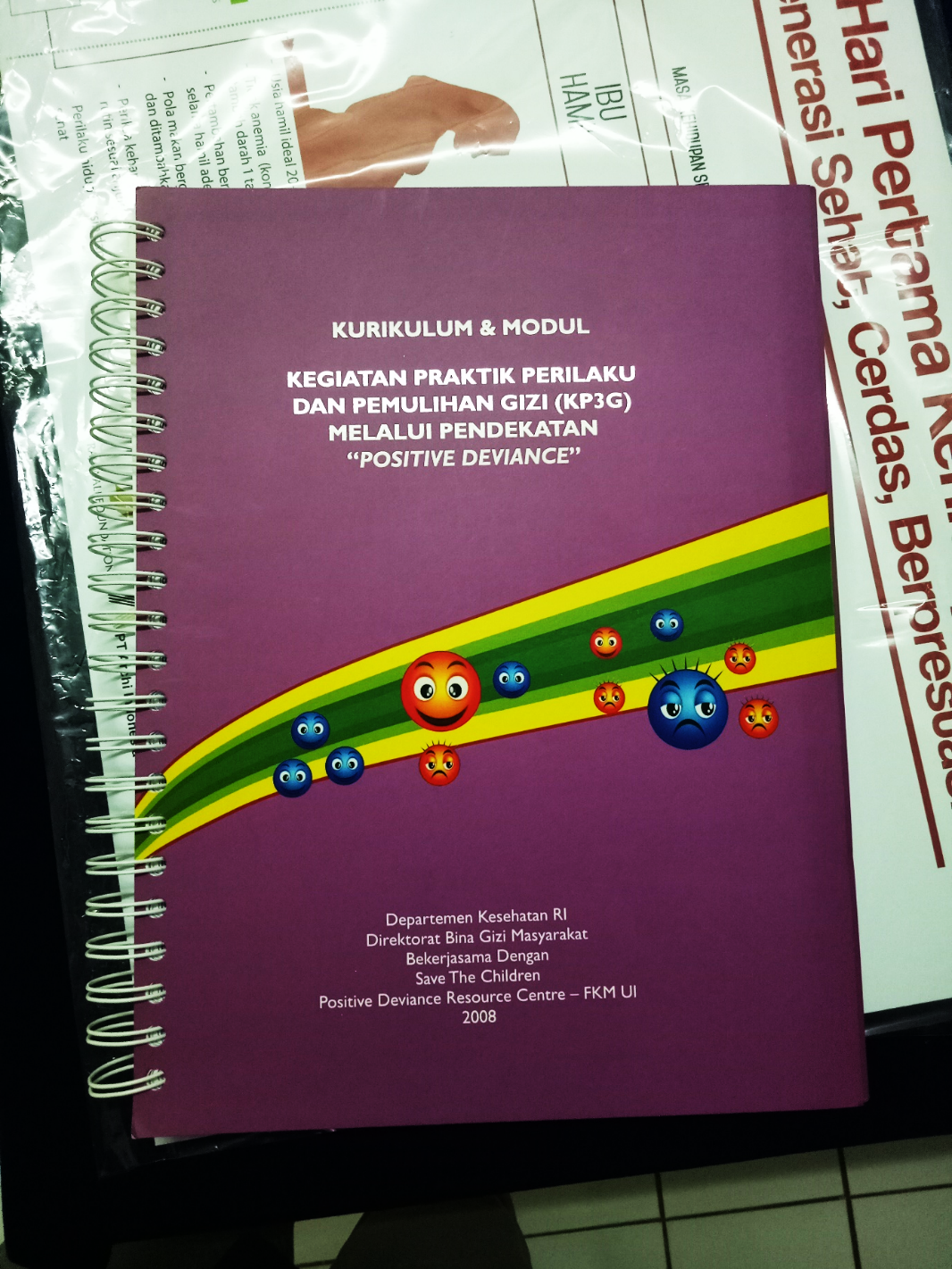 Kurikulum dan Modul
Kegiatan Praktik Perilaku dan Pemulihan Gizi Melalui Pendekatan Positive Deviance
VIDEO BANTUAN DANA MATA KULIAH MOOCs DPASDP UI 2020

Copyright @ Universitas Indonesia 2020

Produksi S1 Gizi, FKM UI